МБДОУ детский сад «Оленёнок»Дистанционное  музыкальное  занятие (Декабрь месяц)Подготовительная группаМузыкальный руководитель: Башкирцева Н.О.
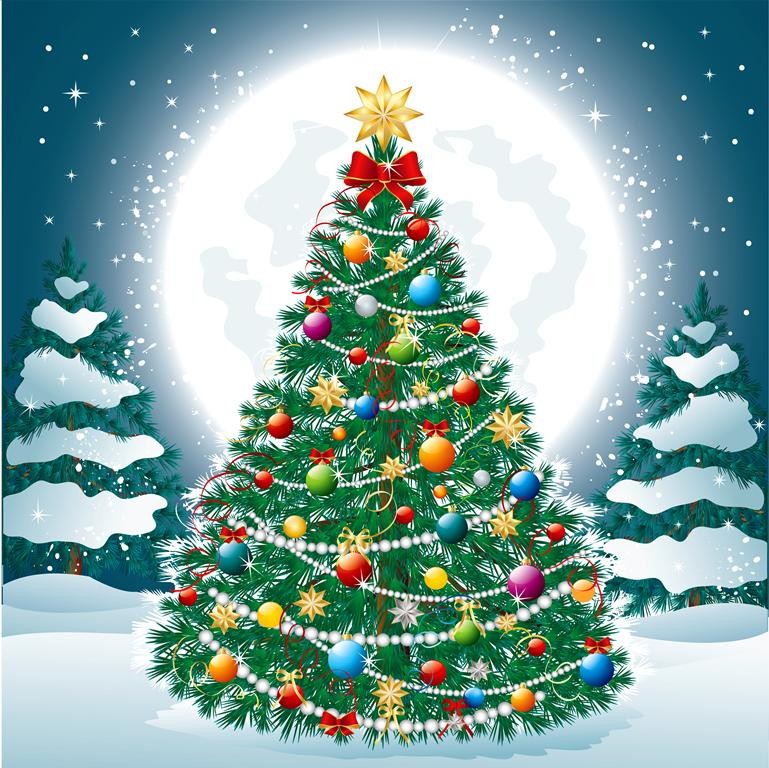 [Speaker Notes: «Волшебные нотки».]
Музыкально-ритмические движения

Упражнение «Мельница» музыка Т. Ломовой

Рекомендации родителям: Выполнять круговые взмахи руками с наклоном корпуса вверх и вниз, затем круговые движения при лёгком пружинящем сгибании колен с каждым разом усиливая движение.
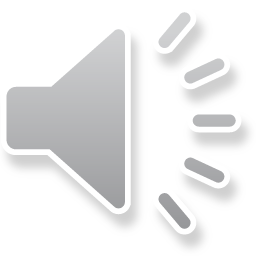 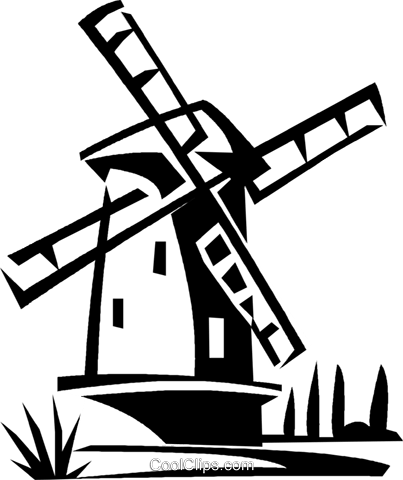 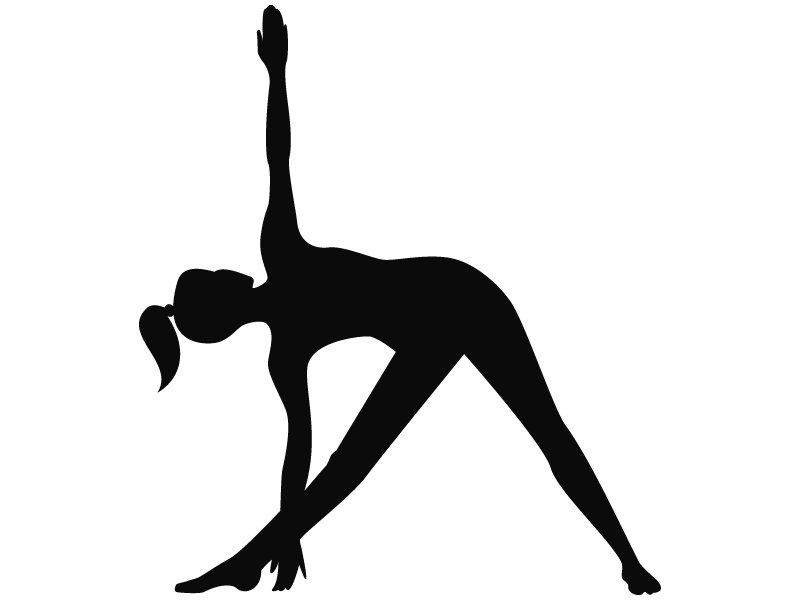 [Speaker Notes: Коммуникативная полька]
Восприятие музыки (слушание)
«В пещере горного короля» Музыка Э. Грига
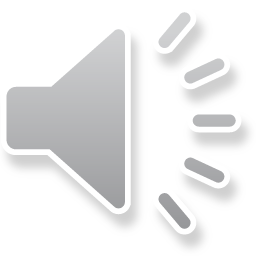 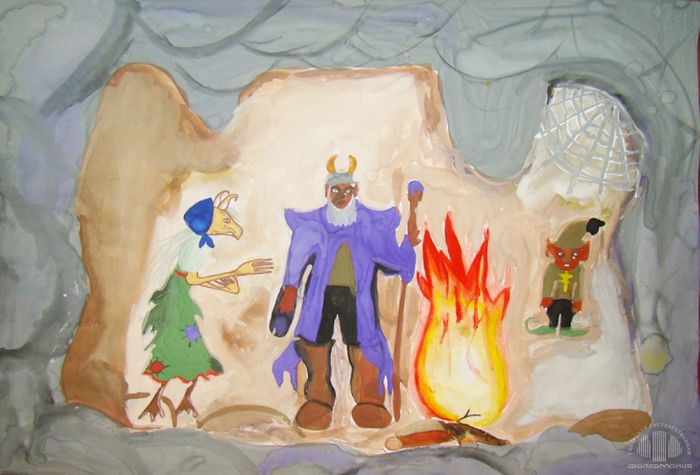 Рекомендации родителям:
Прослушать музыкальное произведение. Предложите  ребёнку изобразить в рисунке сюжет на тему произведения. Взять в руки бумажных гномиков и предложить подвигаться в соответствии с характером музыкального произведения, отпуская их в пещеру  (замок  Горного короля)
Пение
Песня «Падают снежинки»
1. Снова за окном зима,
Снег кружится за порогом.
Покрывая все дома,
Заметая все дороги.
 
Припев: 
             Падают снежинки,
За окном поют ветра.
Падают снежинки 
от заката до утра.
Падают снежинки кружат белый хоровод.
В гости к нам идёт Новый год, Новый год.
 
            2.  Может быть, что в новый год,
Сбудется всё то, что снится.
Что – нибудь произойдёт,
Что-нибудь осуществится.
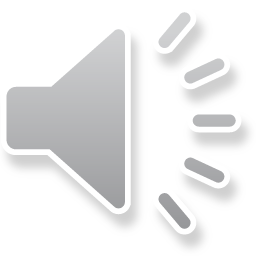 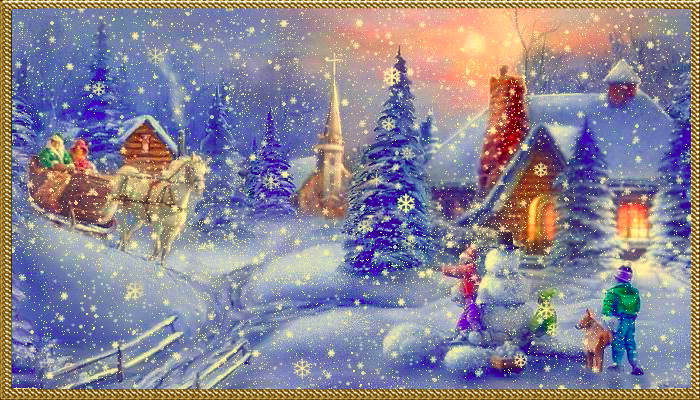 [Speaker Notes: Задание – спеть песню.]
ПЕСНЯ «Дед Мороз»
 
Мы тебя так долго ждали дедушка!
По шагам тебя узнали дедушка!
Целый год мы вспоминали дедушка.
Как с тобою танцевали дедушка!
 
Припев: 
Выставляй скорее ножку,
Пяточка-носочек.
А теперь другую ножку.
Пяточка-носочек.
Поверни свои ладошки вверх и вниз.
И ещё совсем немножко покружись!  
 
        2. Мы тебя так долго ждали дедушка!
Понемножку подрастали дедушка.
Скоро нам рукой помашешь дедушка.
Не уйдёшь пока не спляшешь дедушка!
 
Припев:
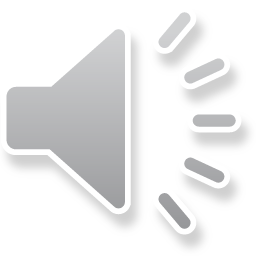 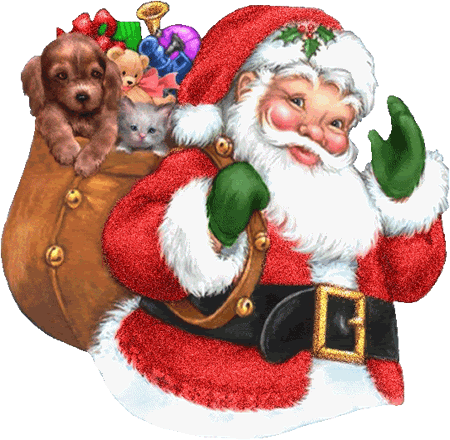 [Speaker Notes: Задание – спеть песню.]
Танец«Наша ёлочка»
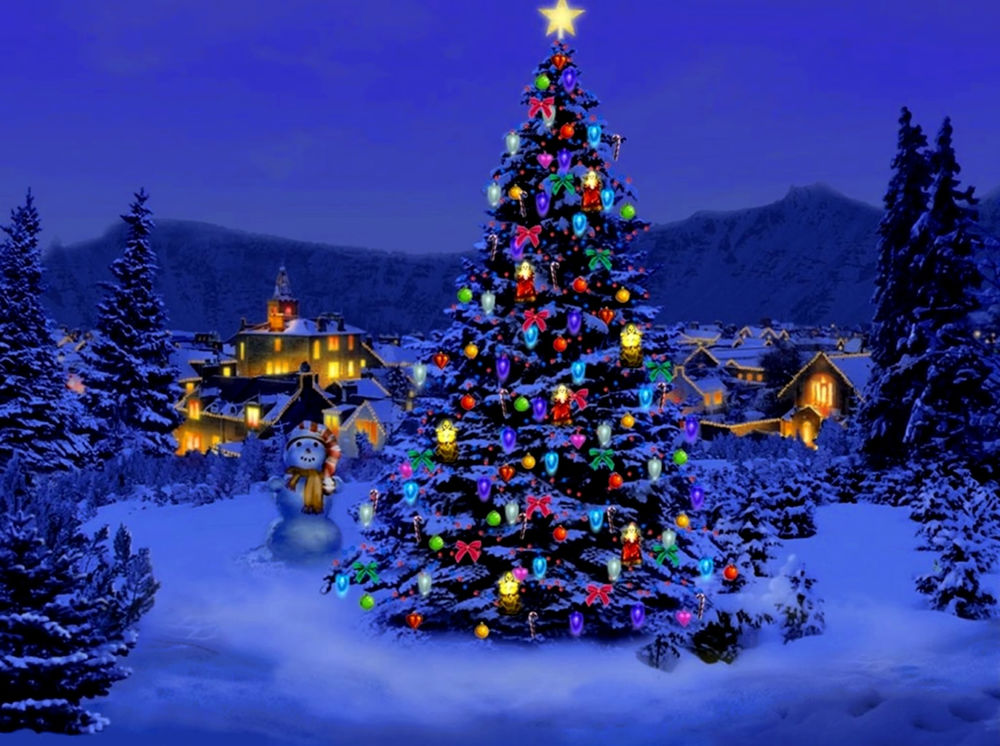 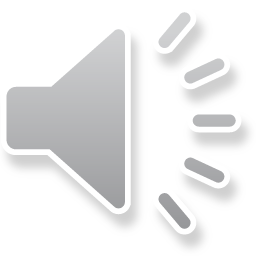 Рекомендации родителям: Развивать у ребёнка способность передавать движения в соответствии с музыкой